316. Vengo, Jesús A Ti
De servidumbre, noche y dolor
Vengo, Jesús, vengo, Jesús;
A libertad, solaz, luz y amor,
Vengo, Jesús, a Ti.
De mi pobreza y enfermedad
A tu salud y prosperidad,
A Ti con toda mi gran maldad
Vengo, Jesús, a Ti.
2. De obscuridad al brillo de luz
Vengo, Jesús, vengo, Jesús;
Al eminente bien de la cruz
Vengo, Jesús, a Ti.
A dulce calma de tempestad,
A bendición de calamidad,
A rectitud de perversidad
Vengo, Jesús, a Ti.
3. De mi soberbia, de mi ansiedad
Vengo, Jesús, vengo, Jesús;
Para cumplir con tu voluntad,
Vengo, Jesús, a Ti.
De mi egoísmo y gran sinsabor,
Falsa esperanza y grande temor;
Con gratitud y ferviente amor
Vengo, Jesús, a Ti.
4. Ya de la tumba y de su terror
Vengo, Jesús, vengo, Jesús;
Al hogar tuyo de luz y amor
Vengo, Jesús, a Ti.
De mi inquietud y falta de paz,
A tu redil y dulce solaz;
Al cielo do podré ver tu faz
Vengo, Jesús, a Ti.
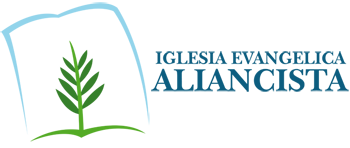